Hukum Ampere dan Transformator
Hukum ampere
Arus listrik adalah banyaknya muatan listrik
yang disebabkan dari pergerakan elektron
elektron, mengalir melalui suatu titik dalam
sirkuit listrik tiap satuan waktu.
Untuk arus yang konstan, besar arus dalam Ampere dapat
diperoleh dengan persamaan:
I = Q/t
di mana adalah arus listrik, adalah muatan listrik, dan adalah 
(time).
Hukum ampere
Arus adalah muatan listrik
Muatan listrik dalam arus dibawa oleh partikel-partikel yang disebut elektron yang mengelilingi inti atom
Elektron berger dari satu atom ke atom lainnya
Arus listrik diukur dalam satuan yang disebut ampere (amp)
Hukum Ampere
			Hubungan antara arus i dan medan magnet B dapat didefinisikan sebagai :

	
	Yang dikenal sebagai hukum Ampere.
	
Dengan  	    adalah keliling lingkaran, maka persamaan (9.1) dapat ditulis menjadi :
4
TRANSFORMATOR
suatu peralatan listrik yang digunakan untuk mengubah besaran tegangan arus listrik bolak-balik (AC),
terdiri atas sebuah inti, yang terbuat dari besi berlapis dan dua buah kumparan (lilitan kawat), yaitu kumparan primer dan kumparan sekunder.
TRANSFORMATOR
untuk menentukan jumlah lilitan primer dan sekunder agar dapat dihasilkan keluaran dengan tegangan rendah dan arus besar. Rumus yang digunakan adalah :
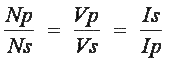 Efisiensi Transformator
perbandingan antara daya listrik keluaran
dengan daya listrik yang masuk pada
transformator.
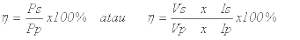 Transformator Ideal
Tidak ada energi yang diubah menjadi bentuk
energi lain di dalam transformator
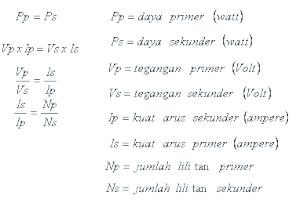 Contoh Soal
Untuk menyalakan lampu 10 volt dengan tegangan listrik dari PLN 220 volt
digunakan transformator step down. Jika jumlah lilitan primer transformator 1.100
lilitan, berapakah jumlah lilitan pada kumparan sekundernya ?
2. Sebuah transformator mempunyai efisiensi 80%. Jika lilitan primer dihubungkan
dengan tegangan 200 V dan mengalir kuat arus listrik 5 A,
Tentukan:
daya primer,
daya sekunder
3. Sebuah trafo memiliki perbandingan lilitan 10 : 2 dihubungkan ke sumber listrik
100V untuk menyalakan sebuah lampu 25 W. Hitunglah tegangan listrik yang diserap
oleh lampu dan kuat arus yang masuk kedalam trafo
Contoh soal
Contoh 2:
Sebuah kawat lurus panjang dialiri arus listrik sebesar 40 A. besarnya induksi magnet pada sebuah titik yang jaraknya 10 cm dari pusat kawat tersebut adalah ….
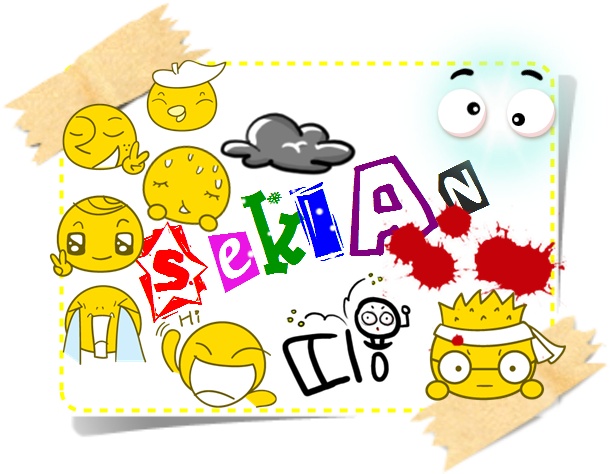